مقارنة كسور مقاماتها متساوية
بمناسبة عيد ميلاد لنا حضرت امها كعكتين على شكل مستطيل متطابقتين في الشكل والحجم .
الكعكة الاولى بطعم الشكولاطه , والكعكة الثانية بطعم الجبنة. 
اكلت لنا       الكعكة , واكلت اختها نور      الكعكة .

من اكلت اكثر ؟؟
الطريقة الاولى
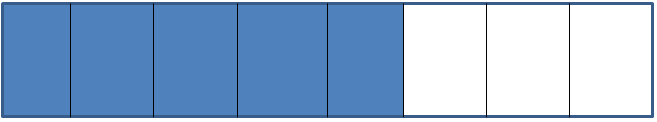 القسم الذي اكلته لنا
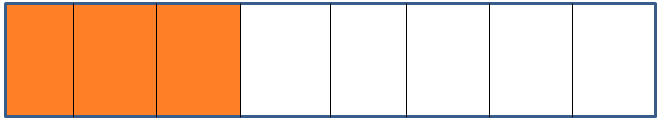 القسم الذي اكلته نور
الطريقة الثانية
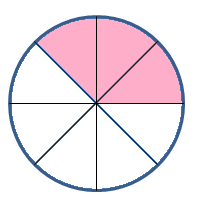 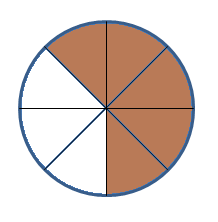 القسم الذي اكلته نور
القسم الذي اكلته لنا
الطريقة الثالثة
0
1
القسم الذي اكلته لنا
0
1
القسم الذي اكلته نور
اذا كانت المقامات متساوية فان 
الكسر الاكبر هو صاحب البسط الاكبر
ضع اشارة < او >